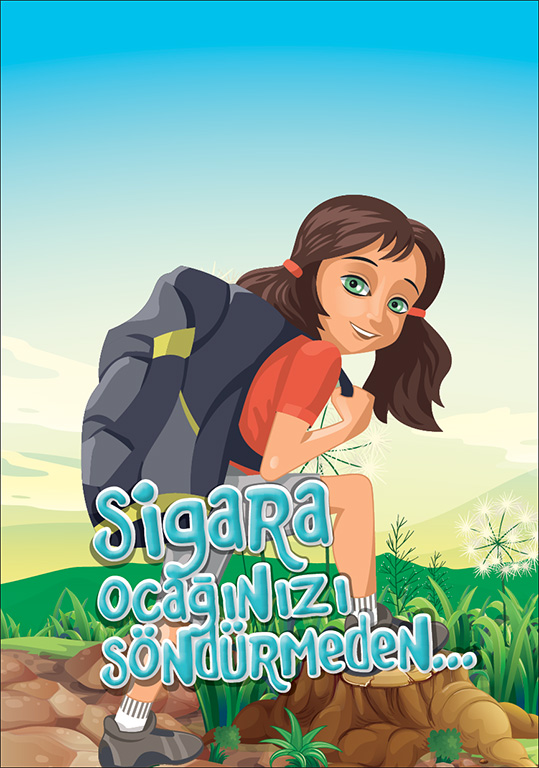 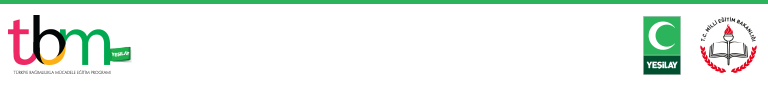 [Speaker Notes: Bu sunudaki içeriğin daha ayrıntılı hâline Yeşilay tarafından ortaokul çağı öğrencilerine ve çocuklara yönelik hazırlanmış aşağıdaki kitapçıktan ulaşabilirsiniz:
Sigara Ocağınızı Söndürmeden…, Zeynep Alp, 2014, İstanbul, Yeşilay TBM Alan Kitaplığı Dizisi No: 18.]
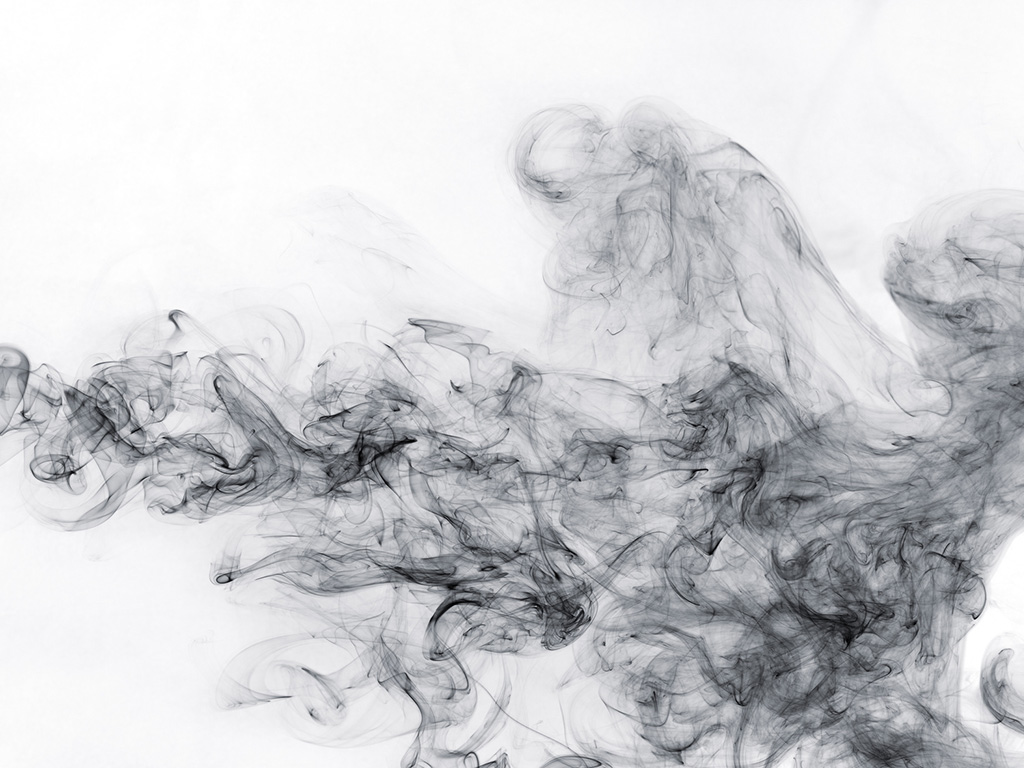 Tütün Ürünleri Nelerdir?
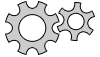 [Speaker Notes: Ayrıca bakınız: Sigara Ocağınızı Söndürmeden… adlı Yeşilay tarafından hazırlanmış kitapçık, s. 4-5.]
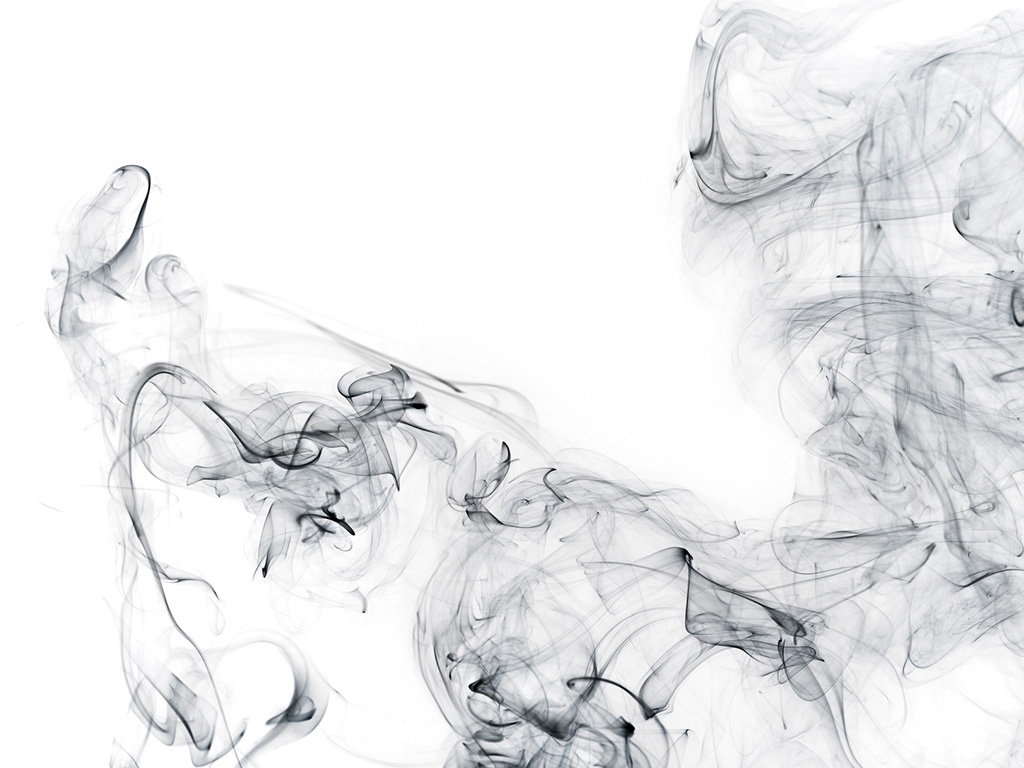 Tütün Ürünleri Nelerdir?
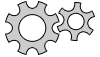 Tütün bir bitkidir.
Sigara, nargile, puro, pipo gibi ürünler tütünden yapılır ve içlerinde nikotin bulunur.
[Speaker Notes: Ayrıca bakınız: Sigara Ocağınızı Söndürmeden… adlı Yeşilay tarafından hazırlanmış kitapçık, s. 4-5.]
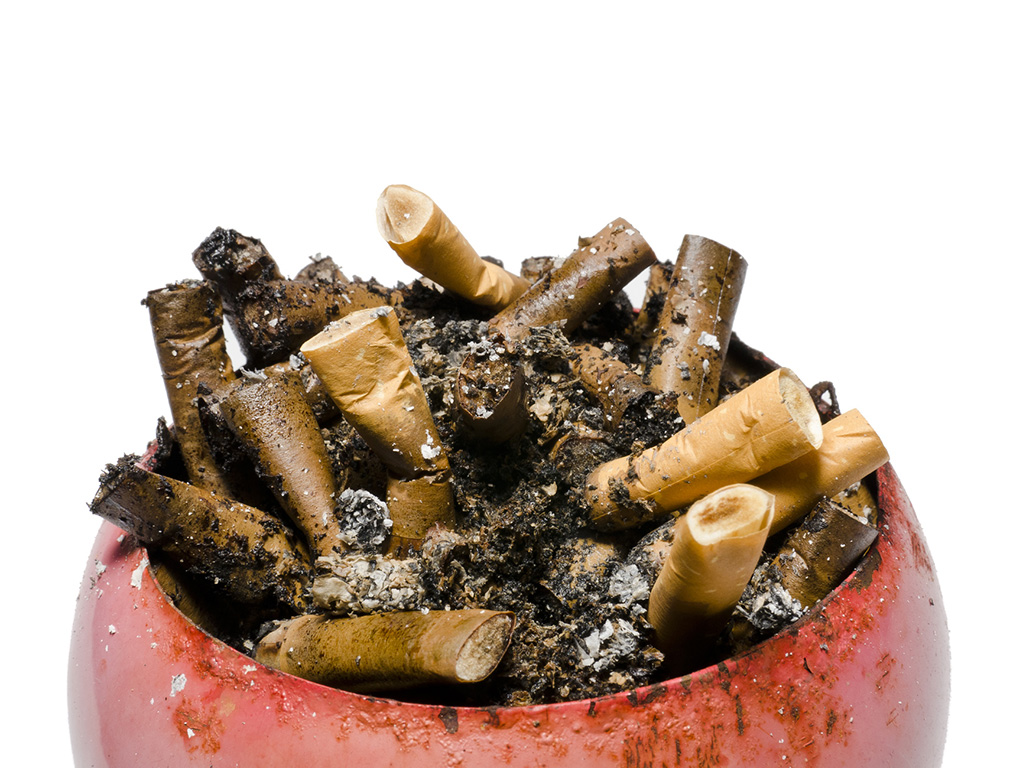 Nikotin Nedir? Zararları Nelerdir?
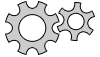 [Speaker Notes: Ayrıca bakınız: Sigara Ocağınızı Söndürmeden… adlı Yeşilay tarafından hazırlanmış kitapçık, s. 4-7.]
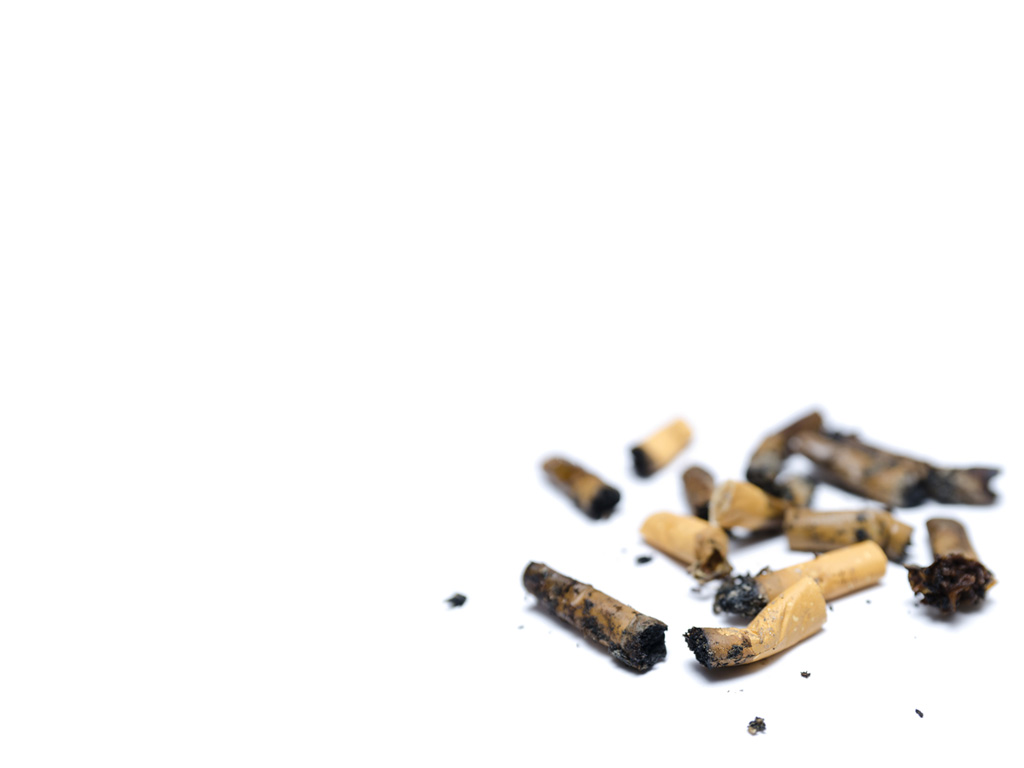 Nikotin Nedir? Zararları Nelerdir?
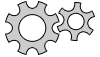 Sigaranın içerisindeki 4.000’den fazla sayıdaki zararlı maddeden biridir.
Sigaradan içe çekilen duman ile vücuda alınan nikotin hızla beyne ulaşır, oradan da tüm vücuda dağılır. Vücuda alınan nikotin, yağ dokusunda birikir. 
Sigara bağımlılığı aslında nikotin bağımlılığıdır. Nikotin bağımlılığı çok güçlüdür, alışanların bırakması çok zordur.
[Speaker Notes: Ayrıca bakınız: Sigara Ocağınızı Söndürmeden… adlı Yeşilay tarafından hazırlanmış kitapçık, s. 4-7.]
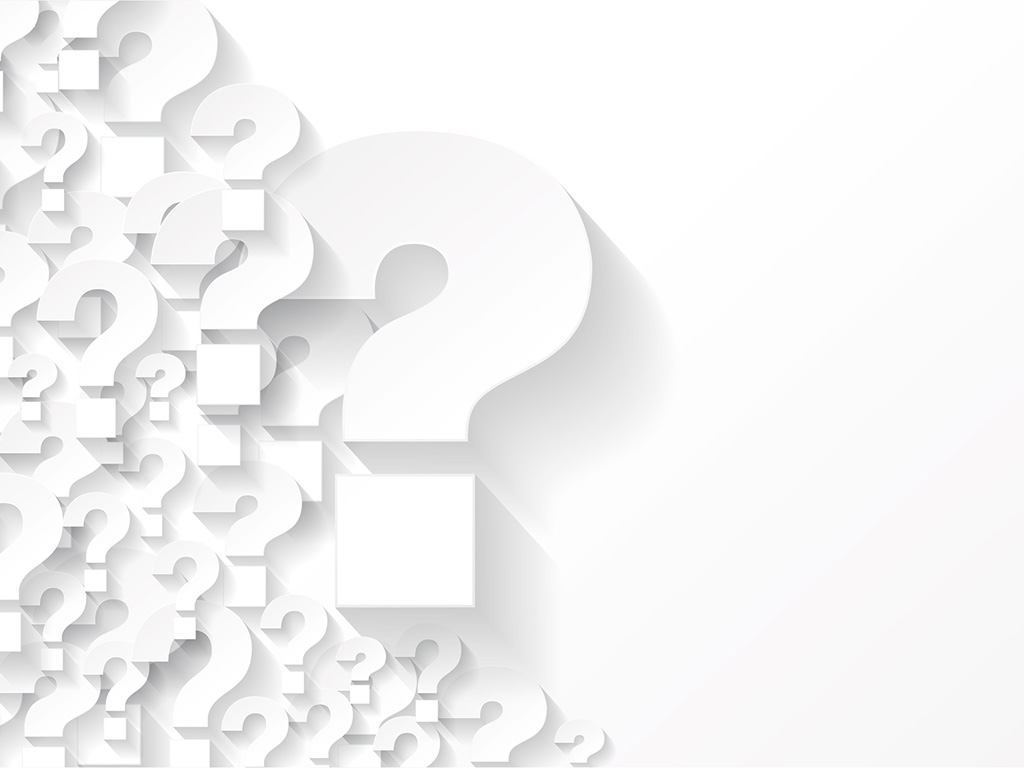 Sigaranın İçinde Neler Var?
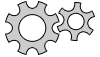 [Speaker Notes: Ayrıca bakınız: Sigara Ocağınızı Söndürmeden… adlı Yeşilay tarafından hazırlanmış kitapçık, s. 4-7.]
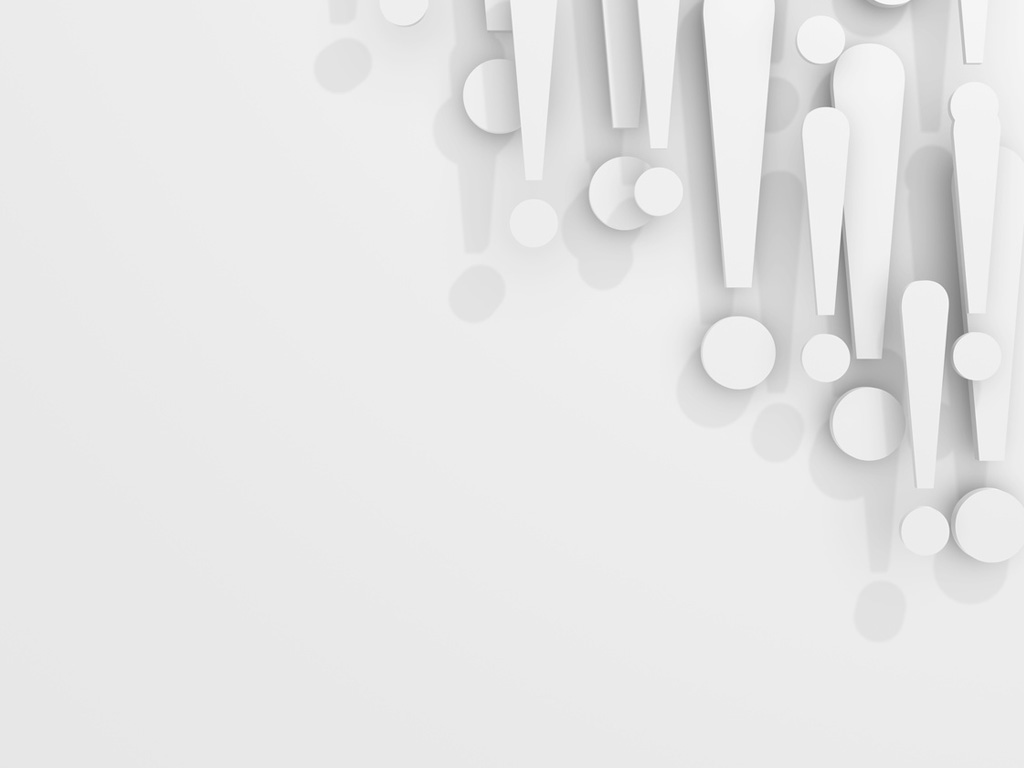 Sigaranın İçinde Neler Var?
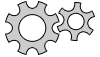 4.000 farklı zehir!
[Speaker Notes: Ayrıca bakınız: Sigara Ocağınızı Söndürmeden… adlı Yeşilay tarafından hazırlanmış kitapçık, s. 4-7.]
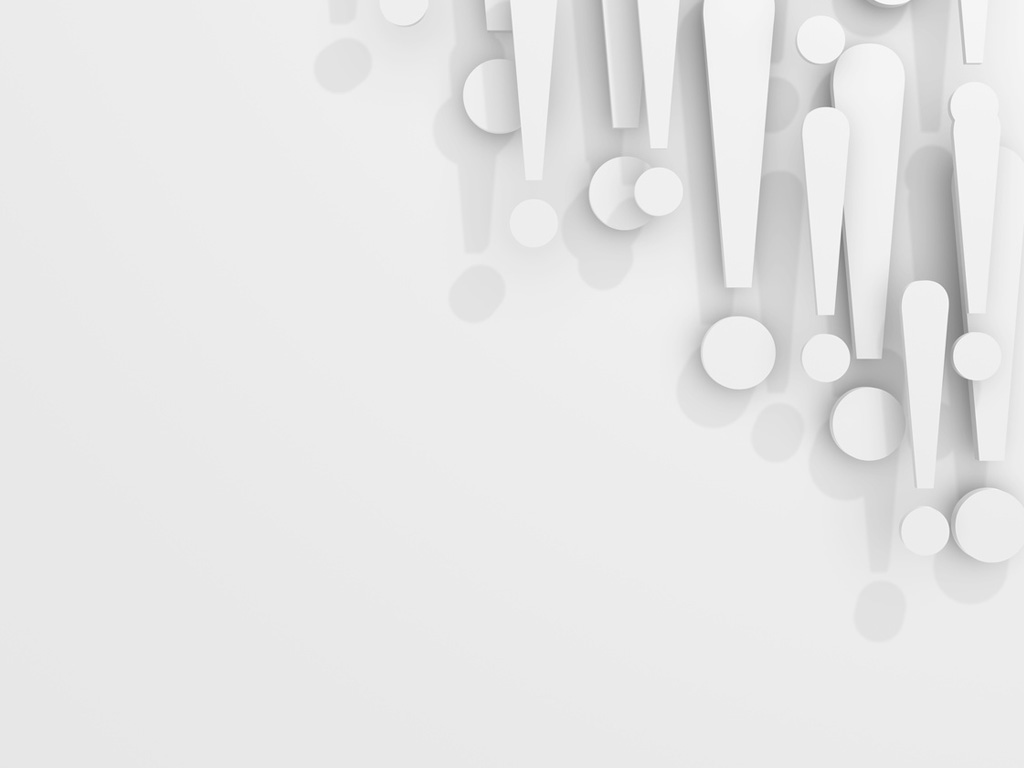 Sigaranın İçindeki Zehirlerden Bazıları
Karbon monoksit
Uçucu aminler
Katran
Kurşun
Metanol
Naftalin
Nikotin
Radon
Tiner
Tolüen
Akrolein
Amonyak
Arsenik
Aseton
Azotositler
Benzen
Bütan
Ddt
Formaldehid
Hidrojen siyanür
Kadmiyum
Sigaranın içerisinde bulunan maddelerden hangileri, nerelerde kullanılıyor? Araştırın, bulduğunuz sonuçları arkadaşlarınızla paylaşın.
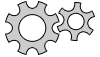 [Speaker Notes: Ayrıca bakınız: Sigara Ocağınızı Söndürmeden… adlı Yeşilay tarafından hazırlanmış kitapçık, s. 4-7.]
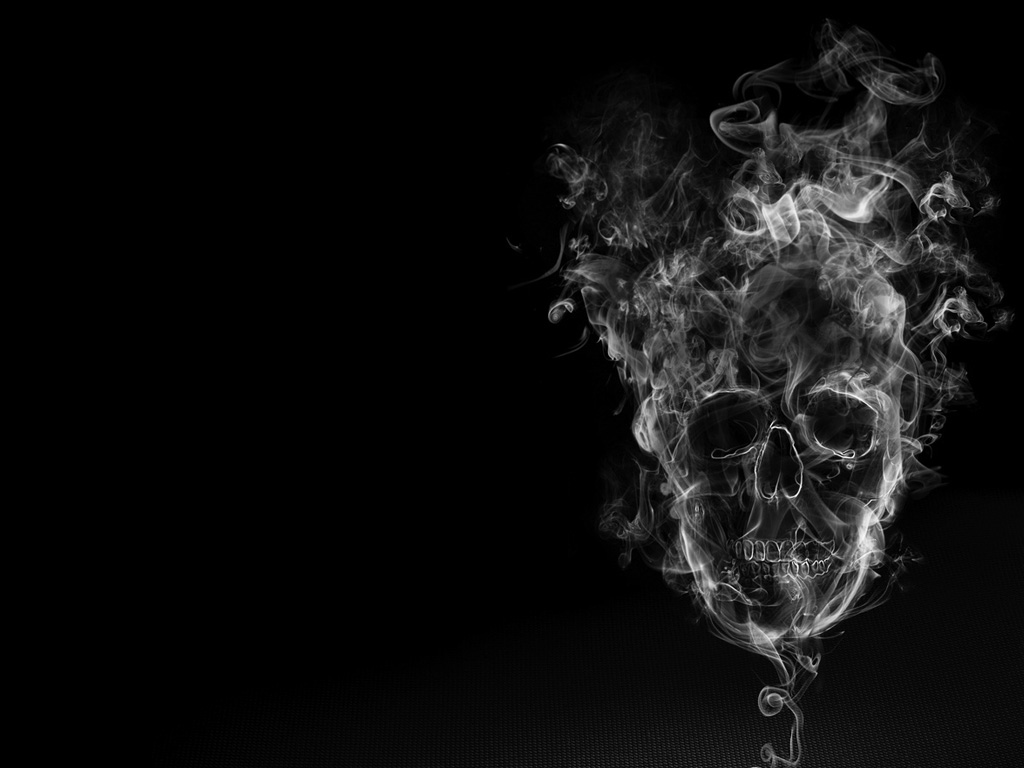 Sigara İçen Birinin Çok Kısa Bir Zaman İçinde Göreceği Zararlar Nelerdir?
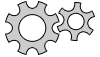 Kalp atışı hızlanır.
Kan basıncı artar.
Mide asit üretir.
Böbrekler, idrarı, olması gerekenden daha az üretir.
Beyin ve sinir sistemi önce hızlı çalışır, sonra yavaşlar.
Koku ve tat alma duyuları zayıflar.
Akciğerlerdeki küçük liflerin ve havayollarının çalışması bozulur.
El ve ayak parmaklarına kan akışı zayıflar.
Beyindeki kan akışı yavaşlar.
[Speaker Notes: Ayrıca bakınız: Sigara Ocağınızı Söndürmeden… adlı Yeşilay tarafından hazırlanmış kitapçık, s. 6-7.]
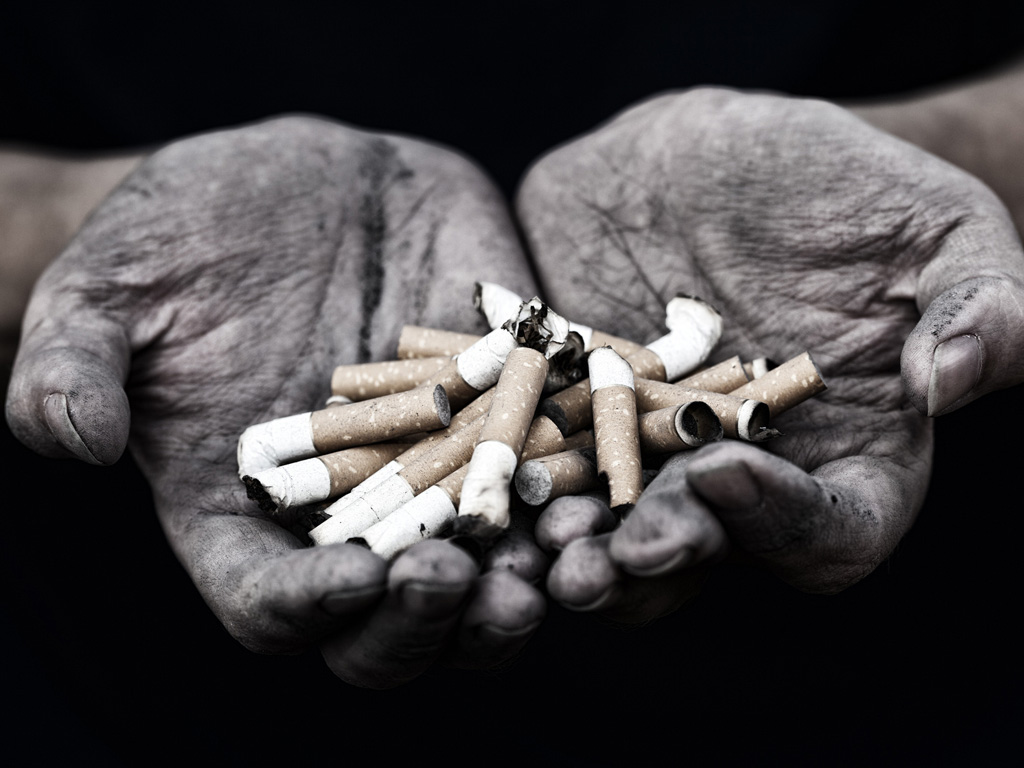 Uzun Süre Boyunca Sigara İçen Birinin Göreceği Zararlar Nelerdir?
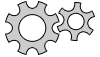 Sık sık nefessiz kalır ve öksürük nöbetleri geçirir.
Spor yapamaz çünkü nefesi pek çok spor dalı için yetersiz kalır.
Dişleri sararır ve dişlerinin üzerinde siyah lekeler oluşur.
Daha yaşlı görünür.
Saçları dökülür.
Hem parmakları hem de tırnakları sararır.
Kötü kokar.
Dudak üstü ve dudak kenarlarında kırışıklıklar oluşur.
Dış görünüşündeki çirkinleşmeler kişinin başkalarıyla ilişkilerinde kendine olan güvenini olumsuz etkiler.
Anne baba olması zorlaşır, hatta bazen imkânsızlaşır.
Kemikleri sağlıklı insanlara göre çok daha çabuk kırılır ve iyileşme süreci de uzun olur.
Uzun süre sigara kullanılması birçok hastalığı tetikler.
[Speaker Notes: Ayrıca bakınız: Sigara Ocağınızı Söndürmeden… adlı Yeşilay tarafından hazırlanmış kitapçık, s. 8-12.]
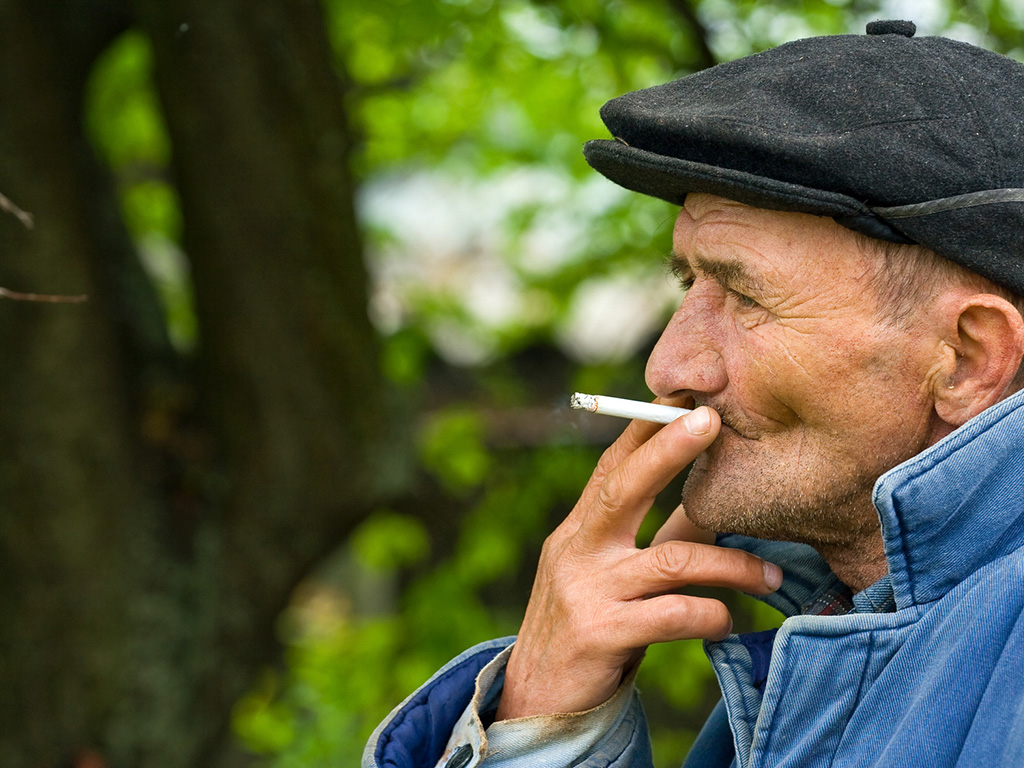 Sigara İçmenin Tetiklediği Hastalıklar Nelerdir?
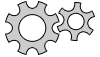 Özellikle ciğerlerdeki ve kalpteki kan damarlarının daralması ve kalınlaşması
Solunumla ilgili enfeksiyonlar 
Kronik bronşit 
Zatürree 
Astım 
Mide ülseri 
Damar hastalıkları 
Kronik baş ağrıları 
Felç 
Parmaklarda kangren 
Kalp krizi ve kalp ile ilgili hastalıklar 
Akciğer, böbrek, pankreas, gırtlak, mesane, rahim ve mide kanseri
[Speaker Notes: Ayrıca bakınız: Sigara Ocağınızı Söndürmeden… adlı Yeşilay tarafından hazırlanmış kitapçık, s. 10-12.]
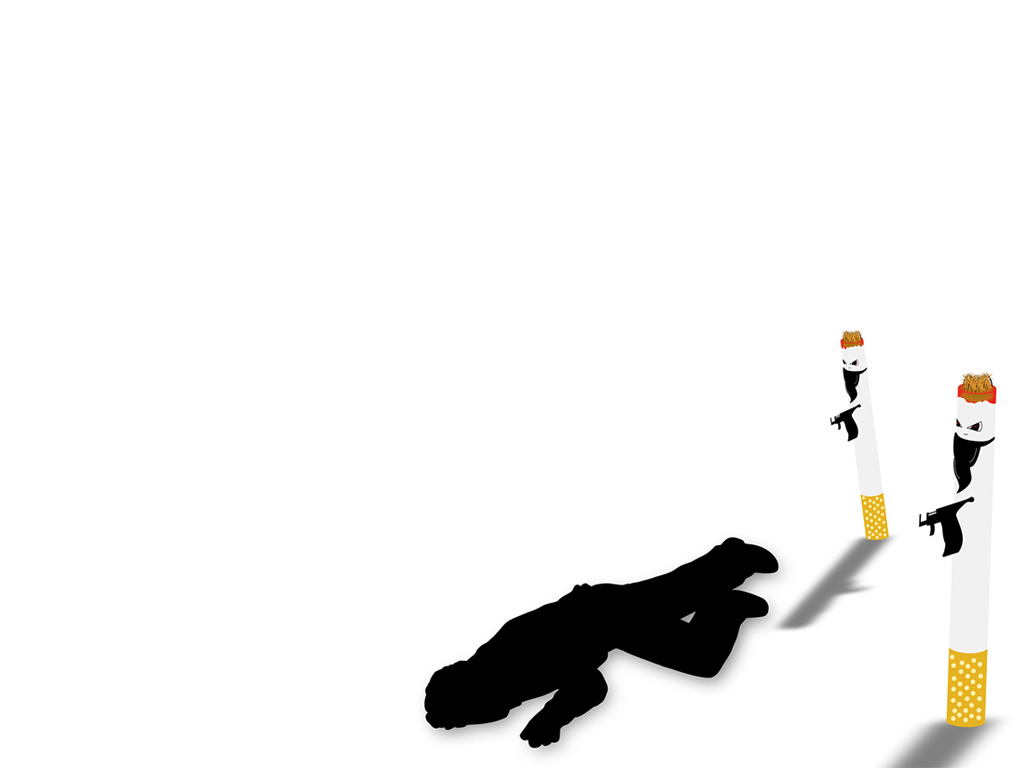 Katil Sigara!
Sigara dünyadaki en                                                                      büyük katildir!

Her on üç saniyede                                                                              bir insan sigaradan dolayı ölüyor.

Dünyada her sene                                                                               4.9 milyon insan                                                                                    sigaradan                                                                                             ölüyor…

Yani günde                                                                                     13.000 kişi!

Siz bu yazıyı okurken                                                                 yaklaşık 3 kişi daha sigaradandolayı öldü bile!
[Speaker Notes: Ayrıca bakınız: Sigara Ocağınızı Söndürmeden… adlı Yeşilay tarafından hazırlanmış kitapçık, s. 8-13.]
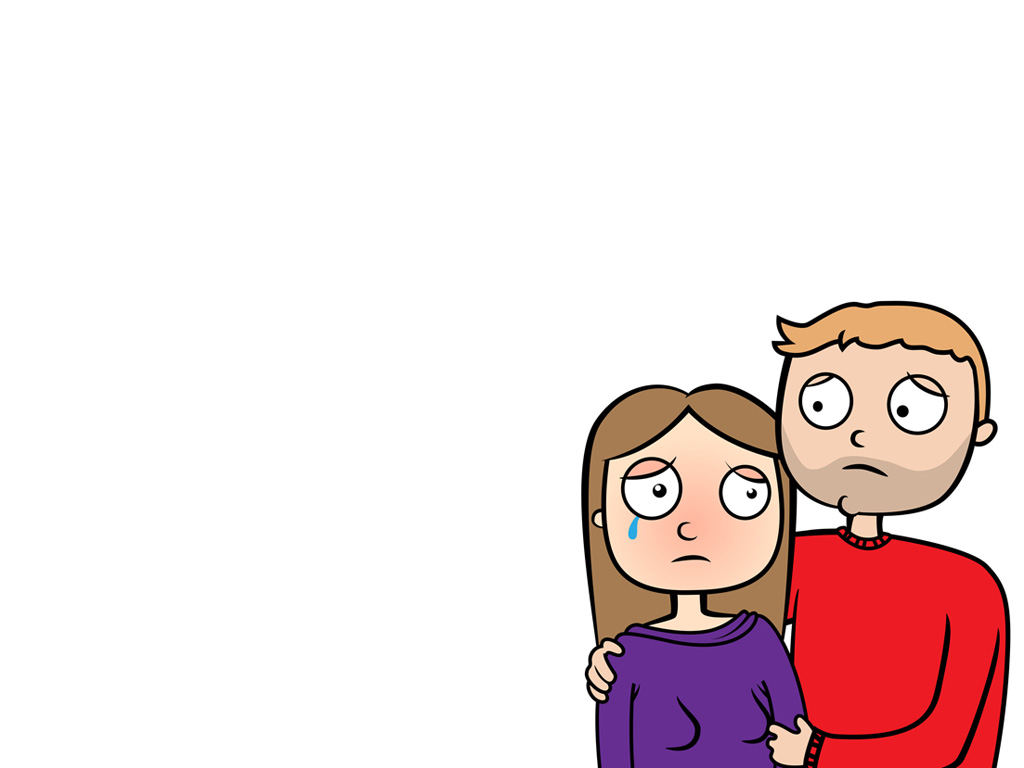 Hüma’nın annesi ve babası sigara tiryakisi idi. Hüma düşük kilo ile doğmuştu. Doktorlar hastaneden hemen çıkmasına izin vermemişler, onu kuvöze almışlardı. Sigara içen anne babaların çocuklarında düşük kilolu doğum problemi çok sık görülürmüş. 
Hüma’nın anne ve babası onu eve getirdiklerinde başlangıçta yanında sigara içmemeye çalışıyorlardı. Fakat birkaç ay sonra tekrar bebeklerinin yanında sigara içmeye başladılar. Bulundukları ortamı hep havalandırsalar da küçük Hüma o sigaraların dumanını soluyordu. 
Aradan seneler geçti…
Sizce bu öykünün devamı nasıl gelişmiştir.
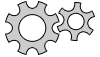 [Speaker Notes: Ayrıca bakınız: Sigara Ocağınızı Söndürmeden… adlı Yeşilay tarafından hazırlanmış kitapçık, s. 14-15.]
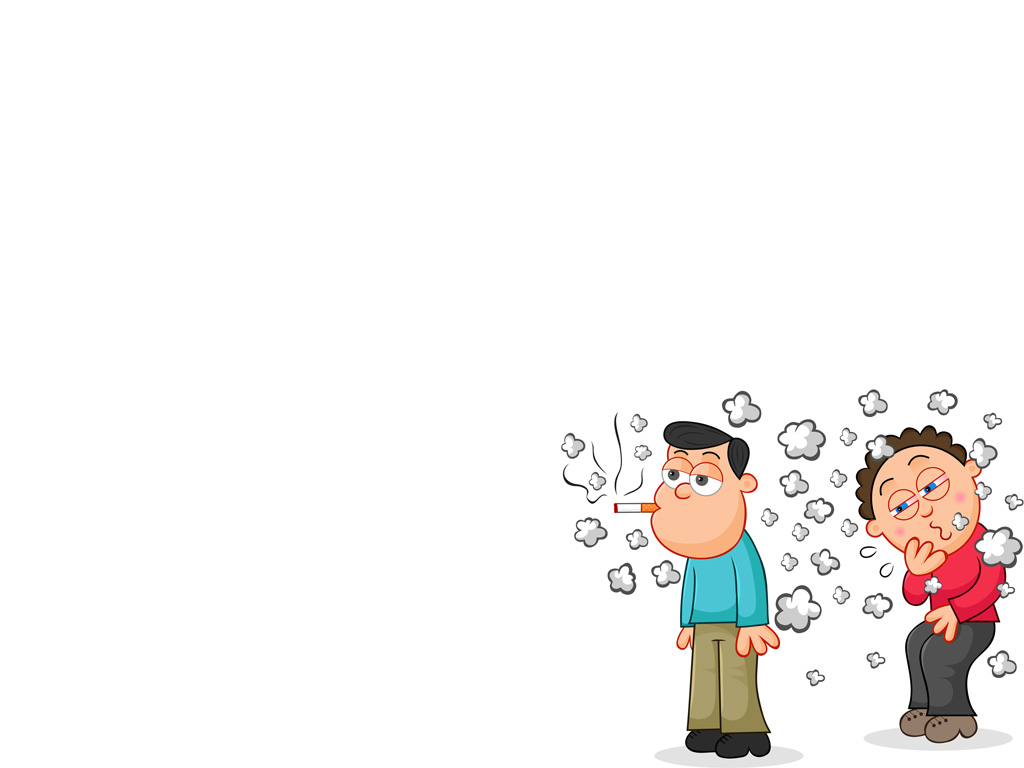 Ben içmiyorum ki!
Biz kendimiz sigara içmesek de sigara içilen ortamlarda bulunmamız aynı sigara içenler gibi hastalanmamıza sebep olabilir. 

Kendisi içmediği hâlde sigara içilen ortamda bulunan kişilere pasif içici denir. 

Pasif içici olarak sigara dumanına maruz kalan milyonlarca insan sigaranın neden olduğu hastalıklar yüzünden hayatını kaybetmektedir.
[Speaker Notes: Ayrıca bakınız: Sigara Ocağınızı Söndürmeden… adlı Yeşilay tarafından hazırlanmış kitapçık, s. 13.]
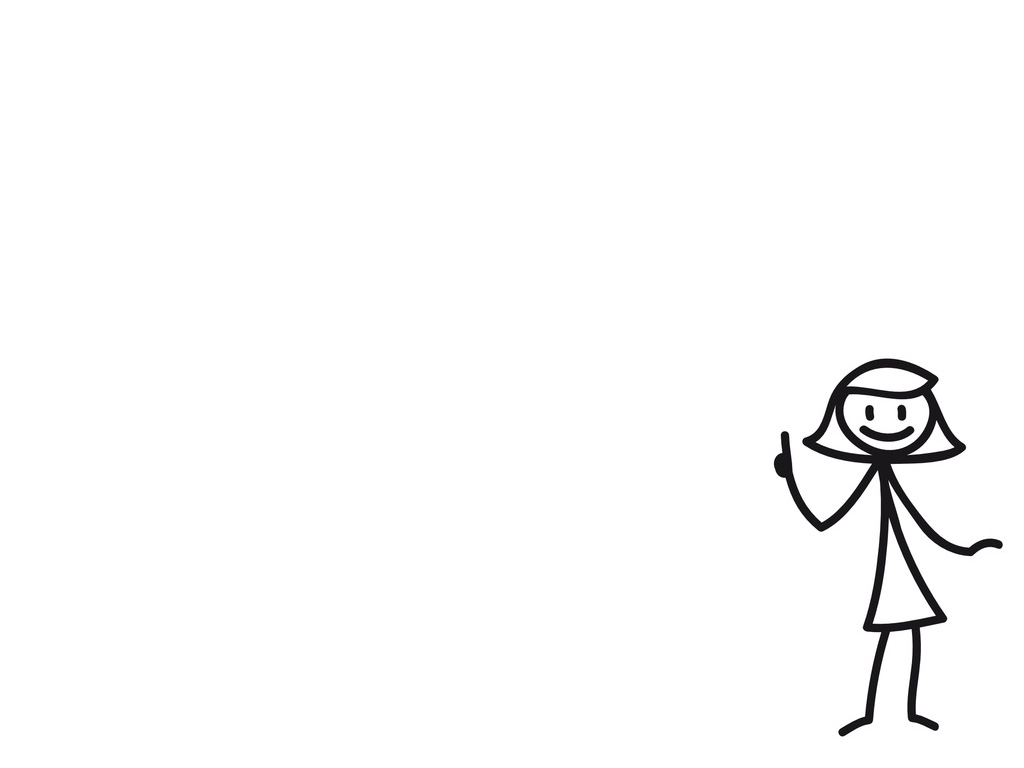 Sen İçmiyorsun. Doğru!
Hiç İçme!
Ama Unutma!
Sigaradan çıkan dumanda bulunan kimyasal maddelerin kırk kadarı kanser yapıcıdır. Bir kişi­ sigara dumanını içine çektikten sonra tekrar dışarı üflediğinde, içine çektiğinden çok daha fazla ze­hirli maddeyi dumanıyla dışarı bırakır. Sigara içilen or­tamda bulunan diğer kişiler bu siga­ra dumanını soluduklarında onlar da çok zehirli bir maddeyi içlerine çekmiş olurlar.
Kimsenin başkasına bunu yapmaya hakkı yok!
[Speaker Notes: Ayrıca bakınız: Sigara Ocağınızı Söndürmeden… adlı Yeşilay tarafından hazırlanmış kitapçık, s. 13.]
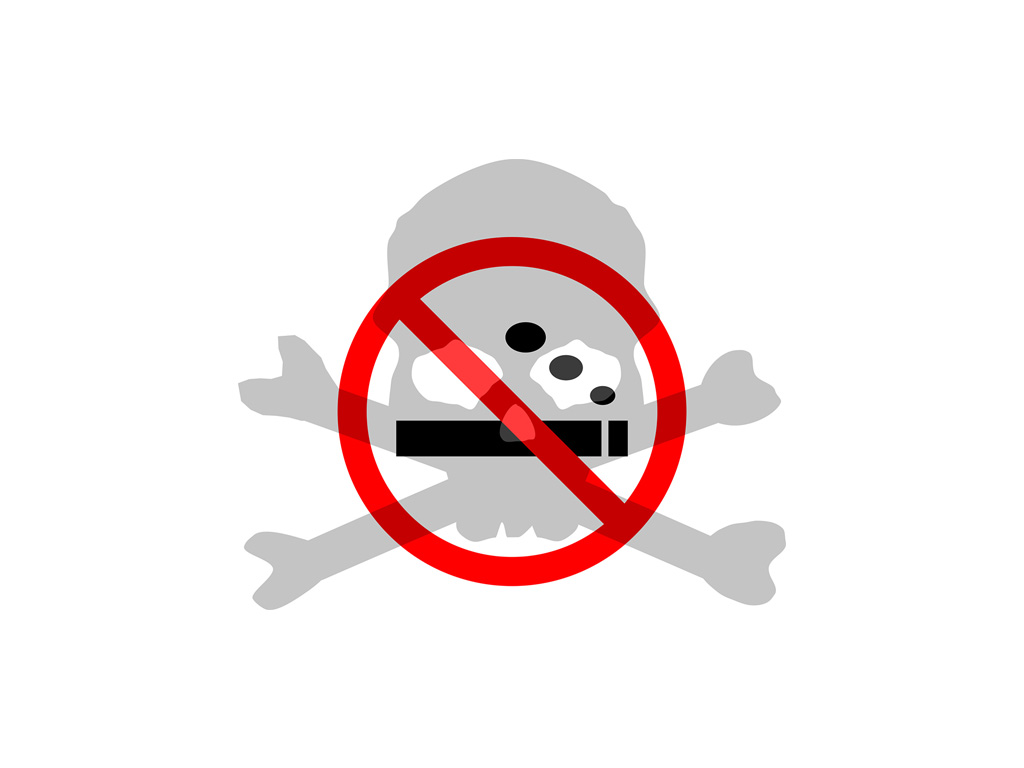 Sigara içilen ortamda durma!
Yanında sigara içilmesine izin verme!
[Speaker Notes: Ayrıca bakınız: Sigara Ocağınızı Söndürmeden… adlı Yeşilay tarafından hazırlanmış kitapçık, s. 13.]
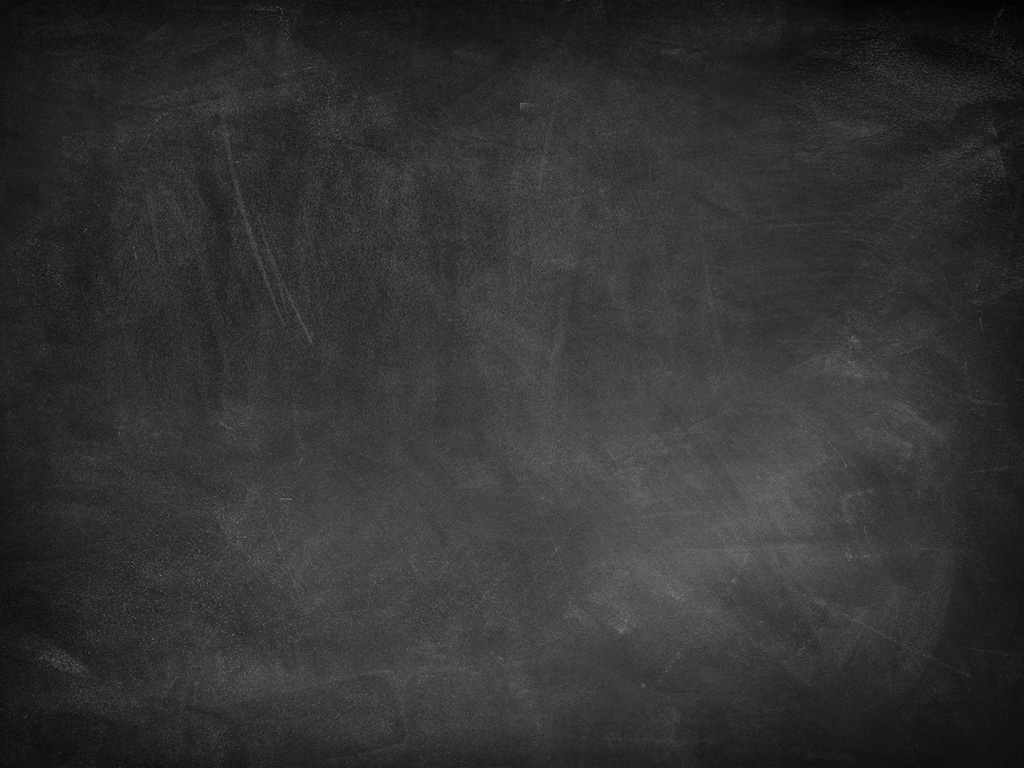 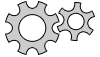 Bulunduğun ortamda sigara içen veya içmek isteyen biri olursa
SİGARA İÇİLMESİNE NASIL ENGEL OLURSUN?
NASIL UYARIRSIN?
[Speaker Notes: Ayrıca bakınız: Sigara Ocağınızı Söndürmeden… adlı Yeşilay tarafından hazırlanmış kitapçık, s. 13.]
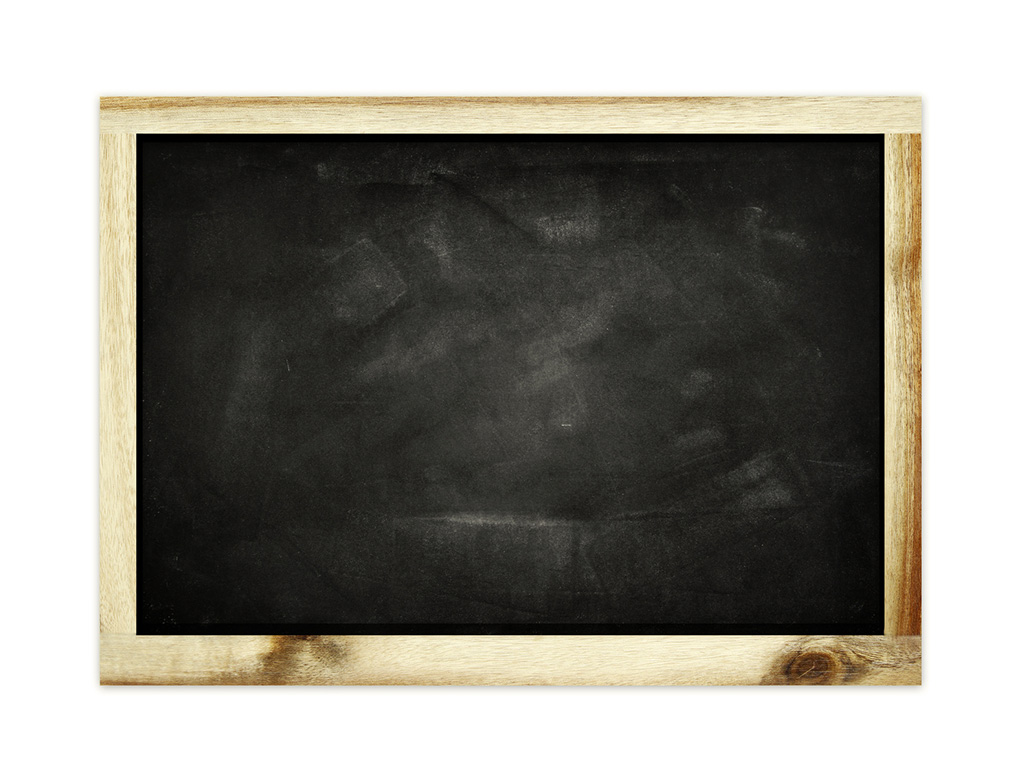 Hayır!
Hayır!
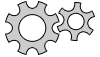 Sana uzatılan sigaraya bir kere ¨Hayır!” dersen daha sonrakilere de ¨Hayır!” dersin!
¨Hayır!” demeyi öğren!
Kaç farklı şekilde hayır cevabı verip sigara içmeyi reddedebiliriz? Haydi, birlikte düşünelim!
Hayır!
Hayır!
[Speaker Notes: Ayrıca bakınız: Sigara Ocağınızı Söndürmeden… adlı Yeşilay tarafından hazırlanmış kitapçık, s. 16-17.]
Birçok ünlü ve akıllı adam içiyor. Benim onlardan neyim eksik?
Herkes içiyor.
Sigara içtiğim zaman kendimi daha büyümüş hissediyorum.
Bir taneden bir şey olmaz!
Bu sözler size tanıdık geliyor mu?
Başımıza sağlıkçı mı kesildin?
Delikanlı adam sigara içer.
Çok havalı!
Arkadaşlarım da içiyor. Onlardan farklı olmak istemiyorum.
Babam hayatı boyunca içmiş, hepimizden sağlam. Bir şey olmaz, endişelenme!
Muhabbet koyu, yak bir tane!
Sigarasız muhabbet gitmez.
[Speaker Notes: Ayrıca bakınız: Sigara Ocağınızı Söndürmeden… adlı Yeşilay tarafından hazırlanmış kitapçık, s. 17.]
Bu sözlere cevabın ne?
2) Sigara içtiğim zaman kendimi daha büyümüş hissediyorum.
1) Birçok ünlü ve akıllı adam içiyor. Benim onlardan neyim eksik?
3) Herkes içiyor.
4) Bir taneden bir şey olmaz!
8) Başımıza sağlıkçı mı kesildin?
5) Delikanlı adam sigara içer.
7) Çok havalı!
6) Arkadaşlarım da içiyor. Onlardan farklı olmak istemiyorum.
9) Babam hayatı boyunca içmiş, hepimizden sağlam. Bir şey olmaz, endişelenme!
11) Muhabbet koyu, yak bir tane!
10) Sigarasız muhabbet gitmez.
[Speaker Notes: Ayrıca bakınız: Sigara Ocağınızı Söndürmeden… adlı Yeşilay tarafından hazırlanmış kitapçık, s. 17.]
Sigaraya Hiç Başlamamak İçin…
Sigaranın sorunlarınızı çözemeyeceğini unutmayın!
Merakınızı doğru kaynaklardan gidermeyi öğrenin!
“Ben sigara içmiyorum.” cümlesini gururla söyleyin!
Sağlıklı beslenin!
Ailenizle zaman geçirin!
Paranızı boşa harcamayın!
Spor yapın!
Kendinizi iyi tanıyın!
Problemlerinizi yok saymayın, çözmeye çalışın, gerekirse büyüklerinizden yardım alın!
Sigaranın zararlarını iyi öğrenin!
Stres ile başa çıkmak için yöntemler geliştirin!
Aklınızı kullanın!
Gerektiğinde “hayır” demeyi bilin!
Takılacağınız mekânları doğru seçin!
Şartlanmışlıklarınızı gözden geçirin!
Büyük görünmeye çalışmayın, yaşınıza göre davranın!
Unutmayın, bir kereden bile bir şey olur!
Arkadaşlarınıza örnek olun!
[Speaker Notes: Ayrıca bakınız: Sigara Ocağınızı Söndürmeden… adlı Yeşilay tarafından hazırlanmış kitapçık, s. 18-19.]
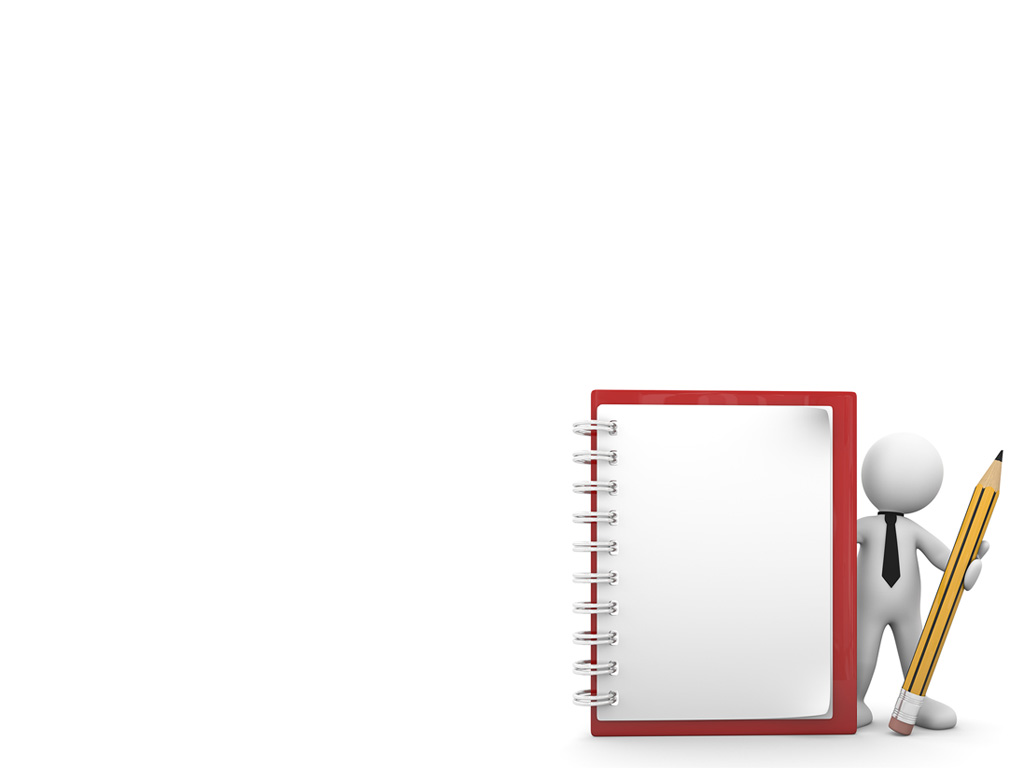 Sigara İçmeyi Hiç Düşünmedim. Çünkü…
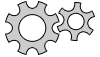 Neden sigara içmiyorsunuz? Sebepleri üzerine düşünün ve arkadaşlarınızla paylaşın.
Çünkü vücudumun bana bir emanet olduğunu biliyorum ve emanete sahip çıkıyorum.
Çünkü sigaradan çıkan zararlı maddelerin havayı kirletmesini istemiyorum.
Çünkü başka insanlara zarar vermek istemiyorum.
Çünkü severek yapabileceğim birçok başka seçeneğim var.
Ve diğerleri:
Çünkü sağlıklı yaşamayı seviyorum.
Çünkü uzun ve sağlıklı bir hayat  yaşamak istiyorum.
Çünkü kimsenin benim içinüzülmesini istemiyorum.
[Speaker Notes: Ayrıca bakınız: Sigara Ocağınızı Söndürmeden… adlı Yeşilay tarafından hazırlanmış kitapçık, s. 23.]
İçenler ve İçmeyenler
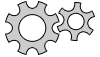 Çevrenizdeki sigara içen ve içmeyen insanları hayalinizde canlandırıp karşılaştırın. Aralarında ne gibi farklar görüyorsunuz? Hatırladığınız gözlemlerinizi sınıfınızda arkadaşlarınızla paylaşın.
[Speaker Notes: Ayrıca bakınız: Sigara Ocağınızı Söndürmeden… adlı Yeşilay tarafından hazırlanmış kitapçık, s. 6-10.]
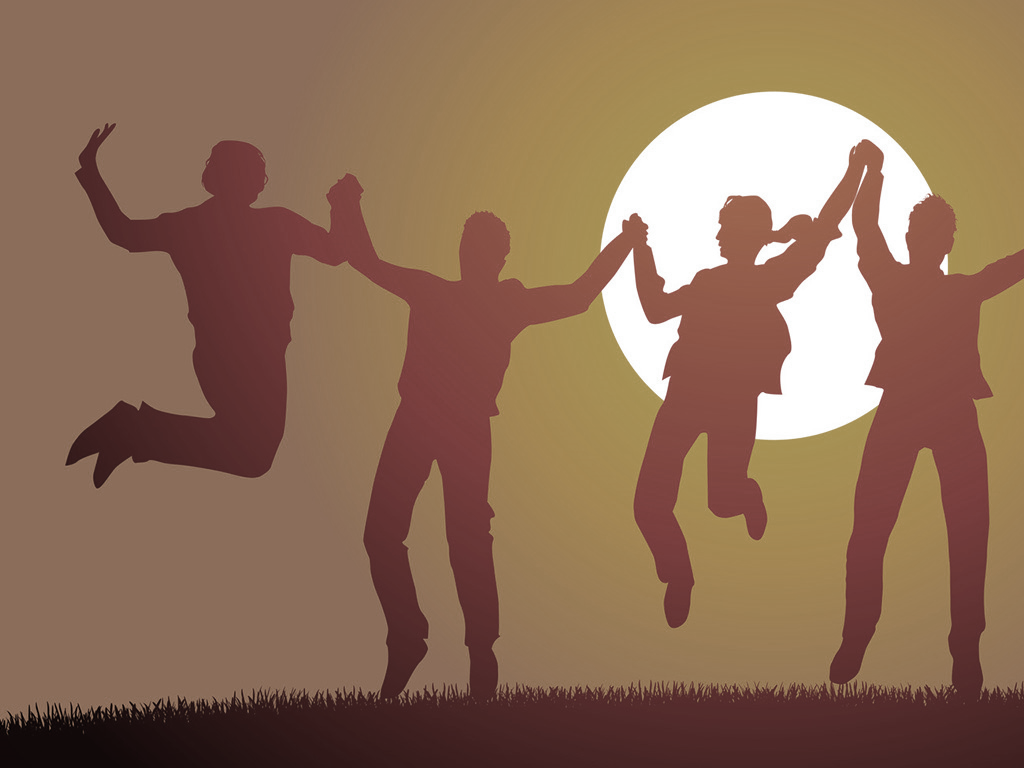 Sigara İçmemenin Faydaları
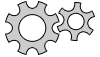 Sigaradan uzak durmanın, hiçbir şekilde sigaraya bulaşmamanın birçok faydası var. Haydi, hep birlikte faydalarını sayalım. Biz birkaç tanesini saydık bile…
Sevdiklerimizin bizim için üzülmelerinesebep olmamış oluruz.
Sağlığımızı koruruz.
Hastalıklardan uzak, rahat bir hayat yaşarız.
Kimseye yük olmayız.
Ve diğerleri:
Paramız cebimizde kalır.
Uzun ve sağlıklı bir hayat süreriz.
Sevdiklerimize zarar vermemiş oluruz.
[Speaker Notes: Ayrıca bakınız: Sigara Ocağınızı Söndürmeden… adlı Yeşilay tarafından hazırlanmış kitapçık, s. 6-10.]
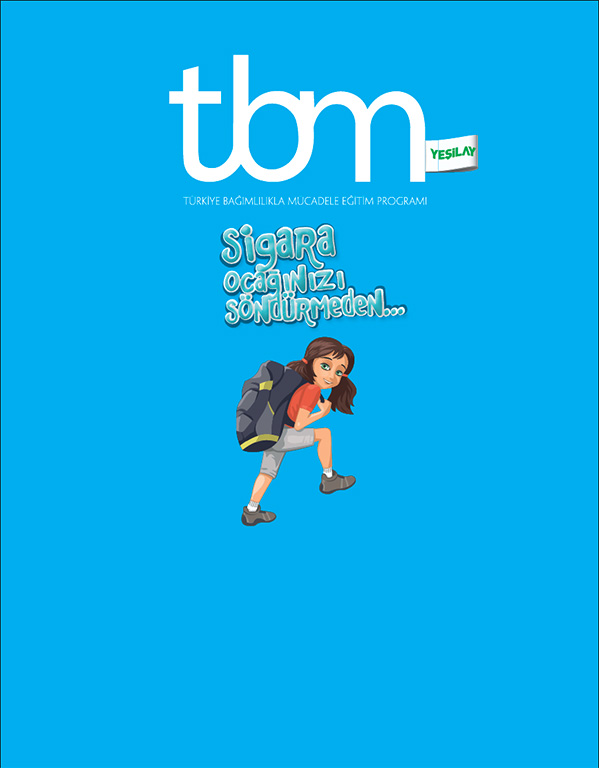 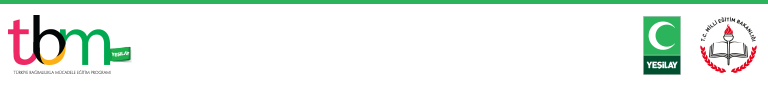 [Speaker Notes: Bu sunu Yeşilay tarafından ortaokul çağı öğrencilerine ve çocuklara yönelik hazırlanmış aşağıdaki kitapçıktan yararlanılarak oluşturulmuştur:
Sigara Ocağınızı Söndürmeden…, Zeynep Alp, 2014, İstanbul, Yeşilay TBM Alan Kitaplığı Dizisi No: 18.]
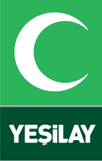 Fotoğraflar ve Grafik Çalışmaları
© Rassco, © Igarts, © sergio34, © pripir, © Baillou, © neurostructure, © pedrocampos85, © Stepan Popov, 
© eclypse78, © Thomas Launois, © akiradesigns, © emrCartoons, © Rudie, © kid_a, © Les Cunliffe, 
© diego1012, © pict rider – Fotolia.com
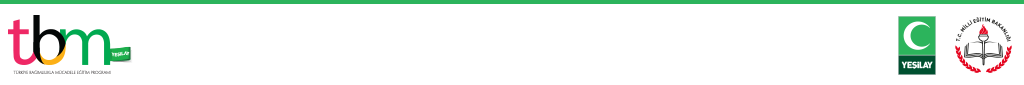 [Speaker Notes: Bu sunu Yeşilay tarafından ortaokul çağı öğrencilerine ve çocuklara yönelik hazırlanmış aşağıdaki kitapçıktan yararlanılarak oluşturulmuştur:
Sigara Ocağınızı Söndürmeden…, Zeynep Alp, 2014, İstanbul, Yeşilay TBM Alan Kitaplığı Dizisi No: 18.]